Списание информационных ресурсов в библиотеке
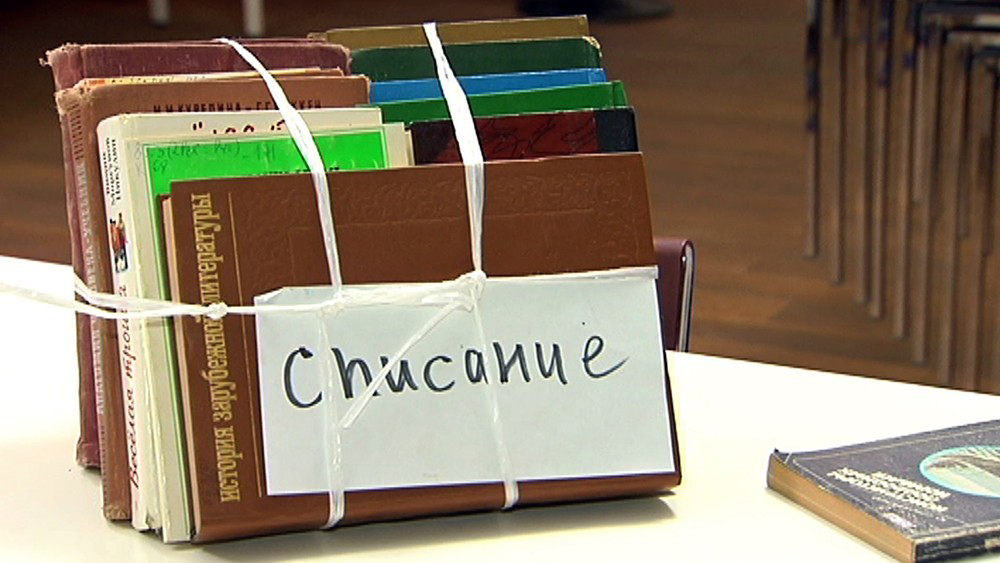 Докладчик: зав. отделом комплектования и каталогизации 
Сенцова Александра Викторовна
asentsova1301@yandex.ru
Приказ Министерства культуры Российской Федерации от 8 октября 2012 г. N 1077 г. «Об утверждении Порядка учета документов, входящих в состав библиотечного фонда»       Приказ Министерства культуры Российской Федерации от 2 февраля 2017 г. № 115 «О внесении изменений в Порядок учета документов, входящих в состав библиотечного фонда, утвержденный приказом Министерства культуры Российской Федерации 08 октября 2012 г. № 1077»         Федеральный закон от 29.12.1994 N 78-ФЗ                              «О библиотечном деле»        Приказ ректора «О создании постоянно действующих комиссий»
Приказ Минфина РФ от 01.12.2010 № 157н«Об утверждении Единого плана счетов бухгалтерского учета для органов государственной власти (государственных органов), органов местного самоуправления, органов управления государственными внебюджетными фондами, государственных Академий наук, государственных (муниципальных) учреждений и инструкции по его применению»     Забалансовые счета – это счета, предназначенные для обобщения информации о наличии и движении ценностей, не принадлежащих организации- хозяйствующему субъекту, но временно находящихся в его пользовании или распоряжении.       Балансовые счета предназначены для учета хозяйственных средств и источников их формирования, принадлежащих организации или же полностью контролируемых организацией (временно привлеченных с правом пользования и распоряжения).
Акт о списании объектов библиотечного фонда
Форма 0504144, утверждена Приказом Минфина РФ N 52н                от 30.03.2015
Приложение к акту о списании
Включает в себя список на исключение объектов библиотечного фонда
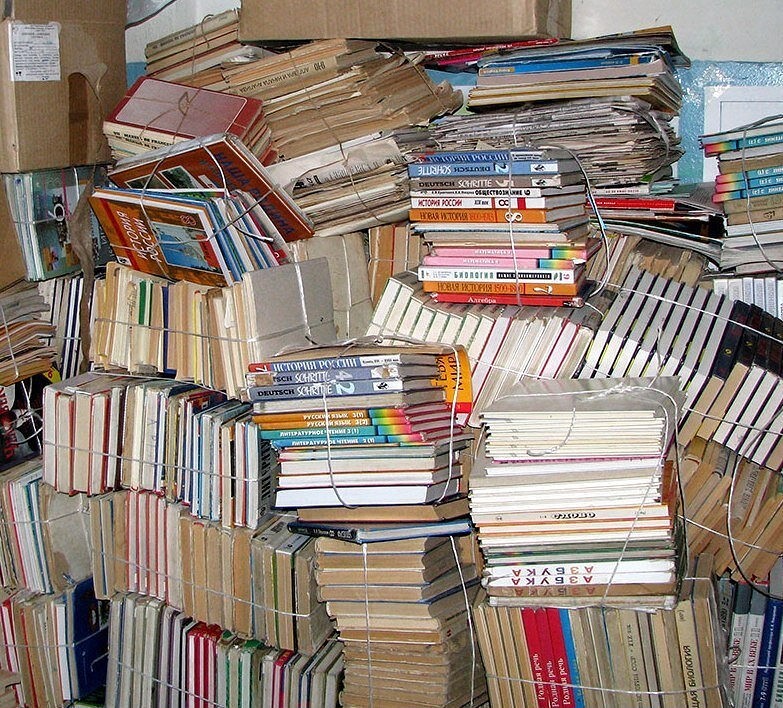 Спасибо
 за внимание !